Муниципальное Бюджетное Дошкольное Образовательное Учреждение Центр Развития Ребенка - детский сад №31 г.Яровое  Алтайского края
«Лучший инклюзивный детский сад»



2017 год
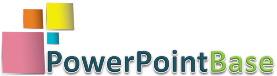 Задачи ресурсного центра в ДОУ
Консультирование родителей, направленное на повышение их осведомленности в вопросах обучения и воспитания  «особых» детей, формирование у них правильных личностных установок
Накопление дидактических и методических ресурсов (создание информационных банков и каталогов, посвященных проблемам коррекции и развития детей с ОВЗ и детей-инвалидов, вопросам социализации, медиатеки и библиотеки научно – методического обеспечения специального образования детей с ОВЗ и детей – инвалидов)
Обновление и развитие инновационных педагогических практик, направленных на успешное обучение и воспитание детей с ОВЗ, путем обмена опытом с другими педагогами, изучения их деятельности во время проведения семинаров, стажерских практик, методических объединений, консультаций, информационных выставок, презентаций, мастер – классов и других традиционных и новаторских форм методической работы, обеспечивающих повышение квалификации специалистов
[Speaker Notes: Это правильная формулировка темы базовой площадки?]
Основные направления деятельности ресурсного центра
Все мы способны выполнять что-нибудь хорошее, что может увеличить сумму человеческого счастья и сделать мир более хорошим и более светлым, чем мы его нашли
                                                                                                Чжуан-Цзы
- Создание условий для формирования у детей дошкольного возраста устойчивой мотивации к толерантному поведению, толерантным поступкам к «особым» сверстникам
[Speaker Notes: Это правильная формулировка темы базовой площадки?]
кадровое обеспечение
Заведующий ДОУ  имеет высшее образование, аттестован на соответствие занимаемой должности, является Почетным работником общего образования Российской Федерации.
Старший воспитатель имеет высшее образование, высшую квалификационную категорию, награждена Почетной грамотой Министерства образования и науки Российской Федерации. 
Учитель-логопед и учитель-дефектолог имеют высшее дефектологическое образование, высшую квалификационную категорию, награждены значками «Отличник народного просвещения», Почетными грамотами Министерства образования и науки Российской Федерации.
Педагог-психолог имеет профессиональную подготовку в области детской психологии, высшую квалификационную категорию, награждена Почетной грамотой Главного управления образования и молодежной политики  Алтайского края.
2 Музыкальных руководителя с высшим и средним профессиональным образованием, с высшей квалификационной категорией, награждены Почетной грамотой Главного управления образования и молодежной политики  Алтайского края, знаком Почетный работник общего образования Российской Федерации.
3 Воспитателя логопедических групп с высшим и средним профессиональным образованием, с первой и высшей квалификационной категорией, награждены Почетными грамотами Главного управления образования и молодежной политики  Алтайского края, двое являются победителями краевого конкурса лучших педагогических работников краевых образовательных организаций.
В образовательной организации обеспечивается непрерывность профессионального развития руководящих работников, специалистов и педагогов: 
участие в работе краевых площадок методического сопровождения образования детей -инвалидов и детей с ОВЗ, курсов повышения квалификации, вебинарах («Проектирование образовательного процесса в условиях введения в ФГОС дошкольного образования в практику дошкольной организации (для педагогов - тьютеров)», «Проектирование программы логопедического сопровождения образовательного процесса», «Организация педагогического мониторинга освоения детьми образовательной программы и анализ коррекционно-развивающей работы», «Деятельность психолого –медико -педагогических комиссий в современных условиях», КГБУ ДПО АКИПКРО), («Принципы и особенности оказания психолого-педагогической помощи обучающимся с ОВЗ, обучающимися, испытывающими трудности в освоении основных общеобразовательных программ, развитии, социальной адаптации»,  ФГБОУ ВПО «АлтГПА»).
характеристика контингента детей с особыми образовательными потребностями
[Speaker Notes: Это правильная формулировка темы базовой площадки?]
Проект «Познакомься - другом стань»совместная  игровая деятельность, «Уроки доброты», Совместные праздники
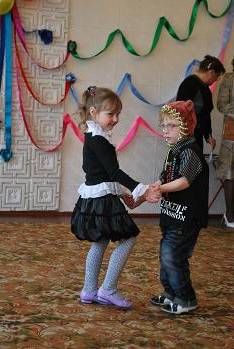 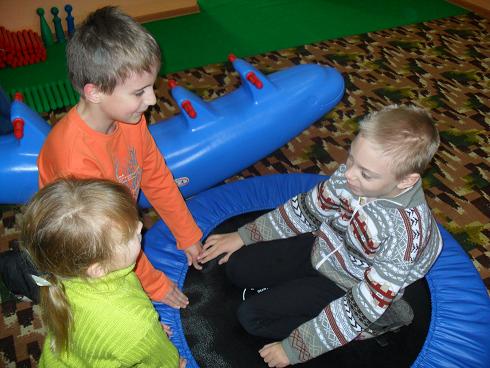 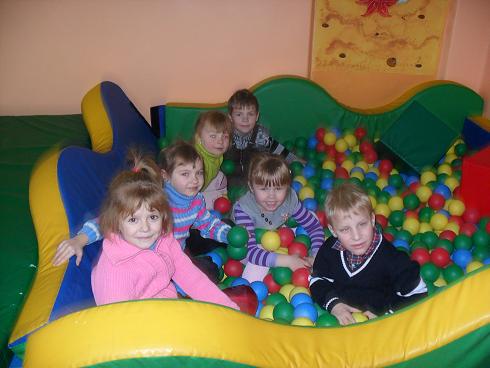 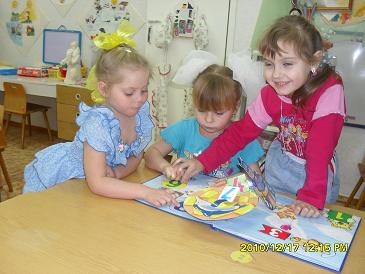 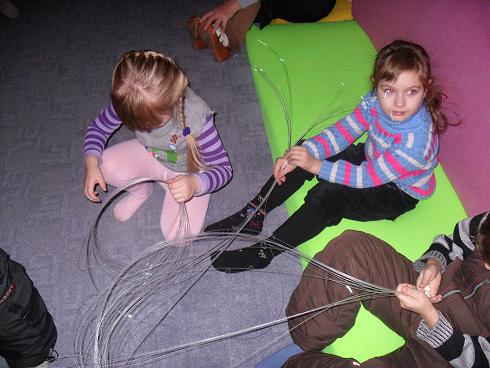 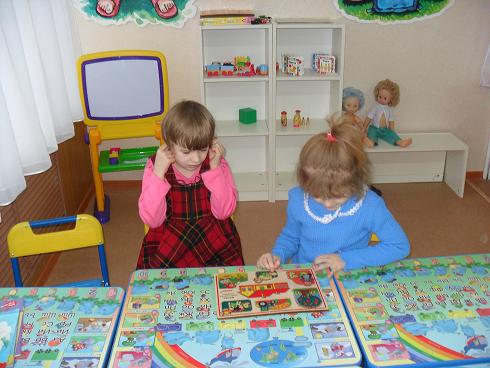 Направление –информационная поддержка
-В рамках проведения разъяснительной работы среди родительской общественности осуществляется информирование о мероприятиях, посвященных проекту «Доступная среда» через новостную ленту сайта ДОУ, проведение родительских собраний, индивидуальных консультаций
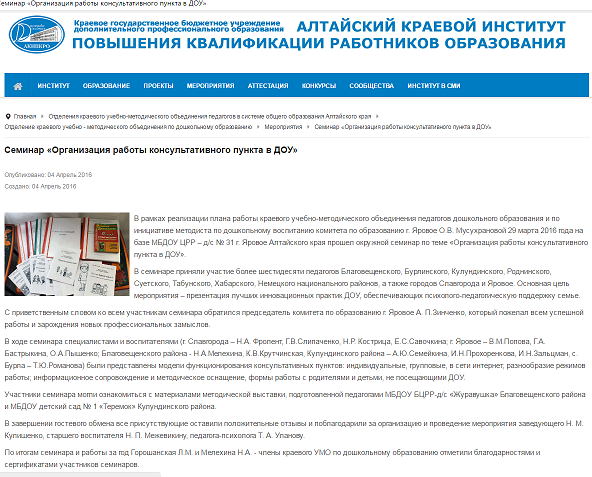 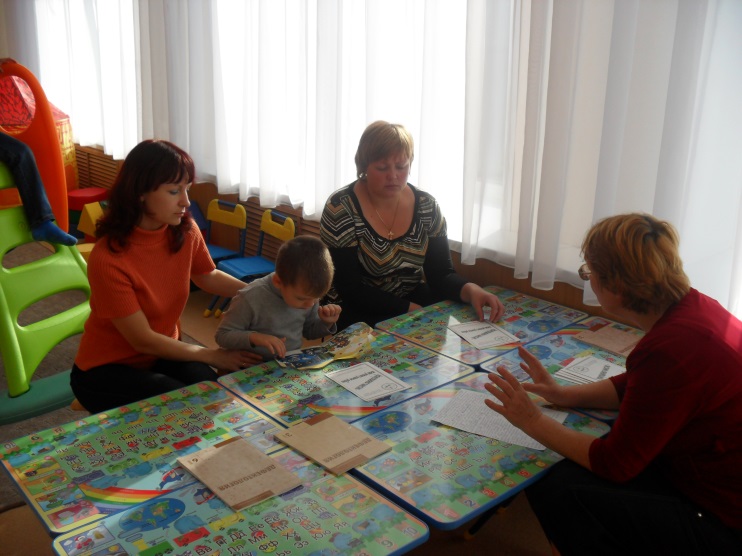 [Speaker Notes: Это правильная формулировка темы базовой площадки?]
РАСПРОСТРАНЕНИЕ опытА
Разработаны:
адаптированная образовательная программа для детей с ОВЗ;
модель индивидуального маршрута детей с ОВЗ; 
индивидуальные адаптированные программы для разных категорий детей с ОВЗ.   
Подготовлены:
стендовые доклады и сообщения к августовской конференции по теме «Обеспечение права на образование детей с ОВЗ и детей - инвалидов»; 
выступление на первом региональном фестивале педагогических идей и инноваций в дошкольных образовательных организациях;
 проект программы инклюзивного образования игровая гостиная «Островок возможностей»; 
 межведомственный проект «Познакомься, другом стань».
Проведены: 
мастер – класс и семинар - практикум  в рамках городского методического объединения учителей – логопедов по темам:
       «Коррекционная работа с детьми с ОВЗ с учетом требований ФГОС ДО»,  «Разработка и реализация индивидуального образовательного маршрута как одного из направлений инклюзивной практики в ДОУ»;
методический день в рамках региональной методической школы ««Использование игровых технологий в логопедической практике с детьми ОВЗ «Речевой экспресс» в обогащенной предметно – развивающей среде ДОУ»;
участие в краевом вебинаре для специалистов ДОО по теме «Социализация детей с ОВЗ» .
Реализуется:
проект инклюзивного образования детей-инвалидов и детей с ограниченными возможностями здоровья игровая гостиная «Островок возможностей»;
программа коррекционных занятий для детей раннего возраста с задержкой психоречевого развития «Раз, два, три говори».
игровая гостиная «островок возможностей»
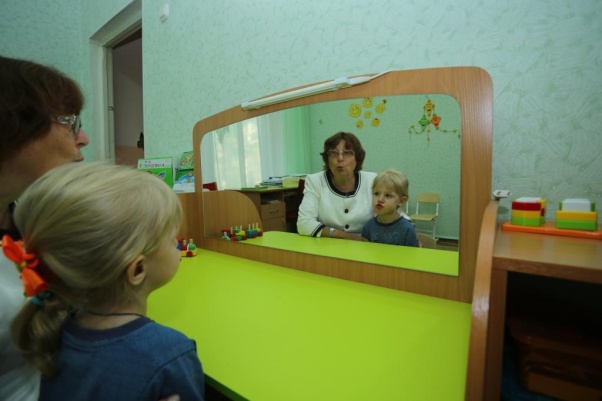 Победители краевого конкурса по реализации программ инклюзивного образования детей дошкольного возраста
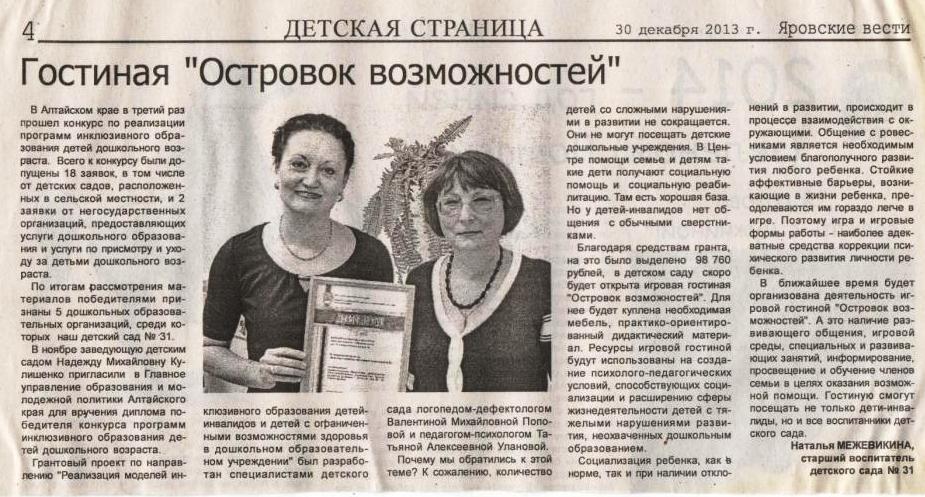 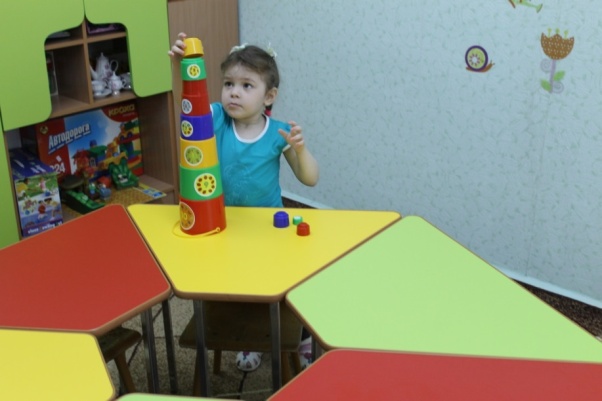 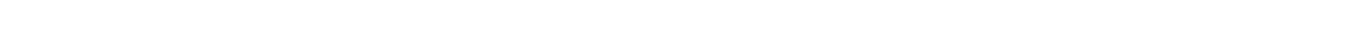 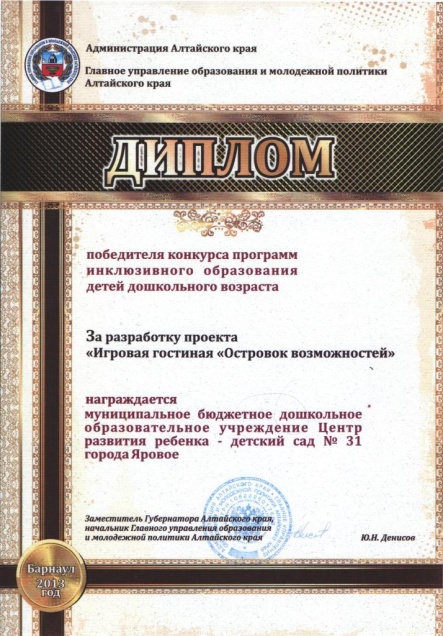 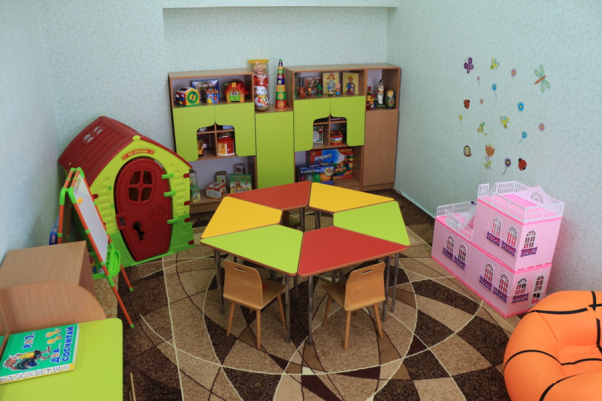 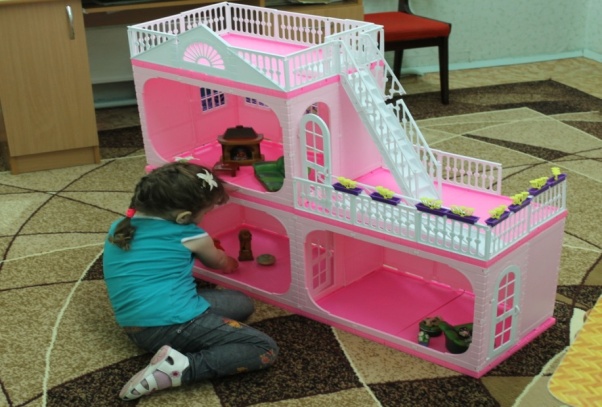 [Speaker Notes: Это правильная формулировка темы базовой площадки?]
С 21 октября по 18 ноября 2014 года в детском саду прошли четыре стажерских практики по теме
 «Разработка адаптированных образовательных программ для детей с ОВЗ». 
Цель стажерской практики заключалась в повышении компетентности  педагогов в области проектирования адаптированных образовательных программ для детей с ОВЗ в условиях введения ФГОС ДО, распространение инновационного педагогического опыта.
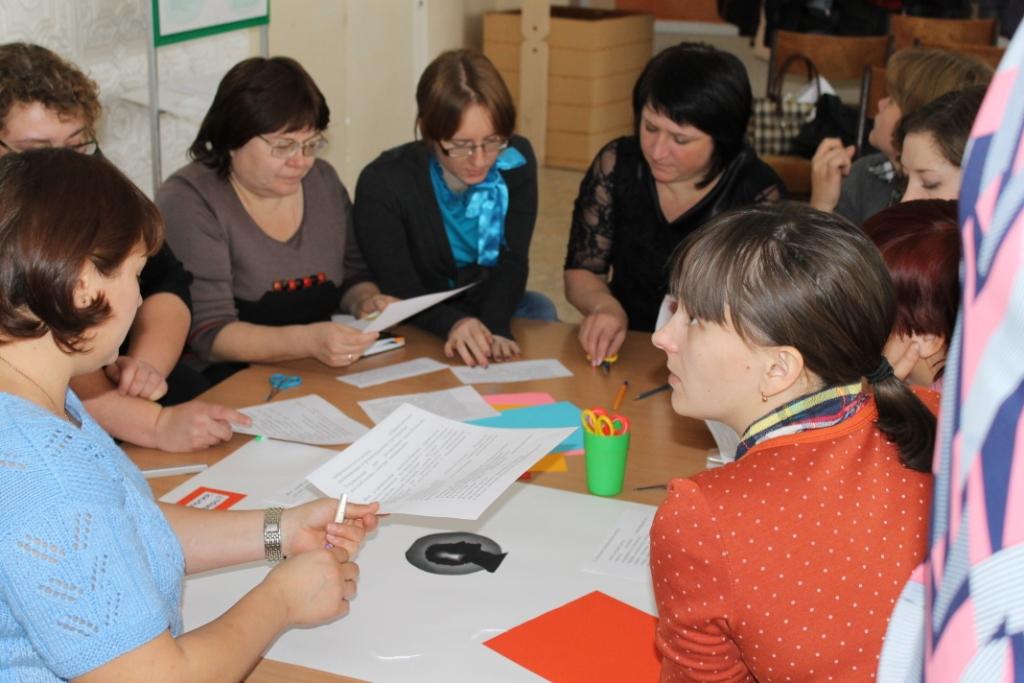 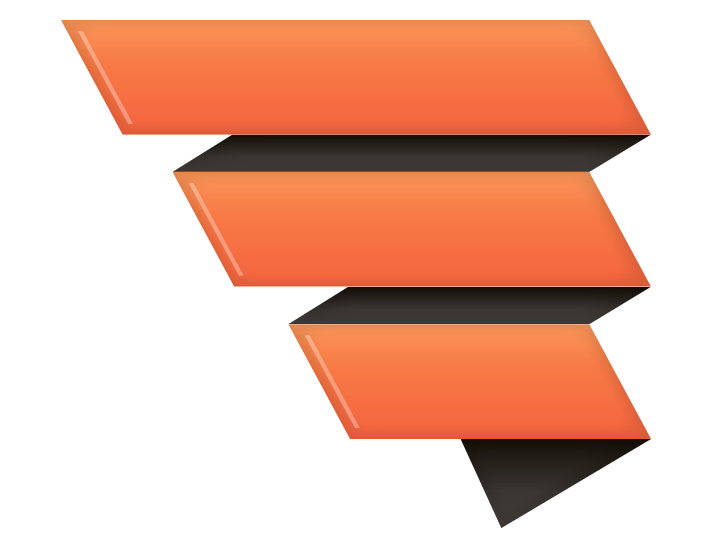 Всего участников 118 педагогов
82 педагога из 
Славгородского 
образовательного округа
36 педагогов 
из г.Яровое
Педагогов познакомили с основами проектирования адаптированной образовательной программы для детей с ОВЗ (учитель-дефектолог В.М.Попова), технологией моделирования индивидуального образовательного маршрута для детей с ОВЗ (учитель-логопед Е.И.Мусатова).
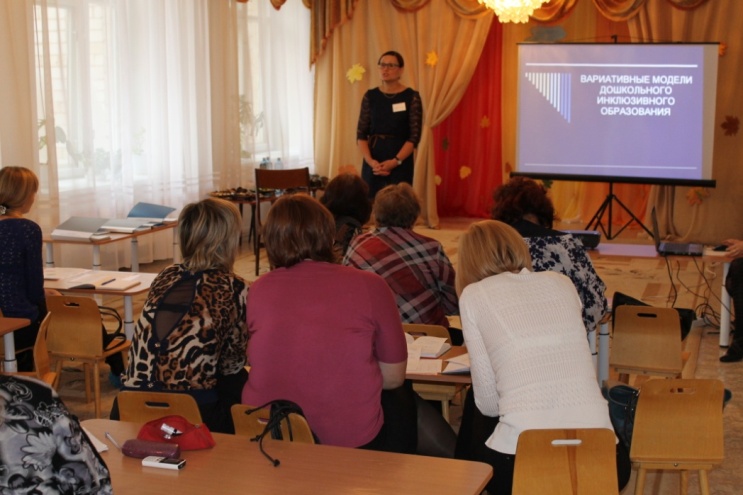 Был презентован опыт инновационных педагогических практик: 
-Проект «Игровая     гостиная» педагога- психолога Т.А.Улановой 
-Проект «Познакомься- другом стань» учителя-логопеда Е.И.Мустовой
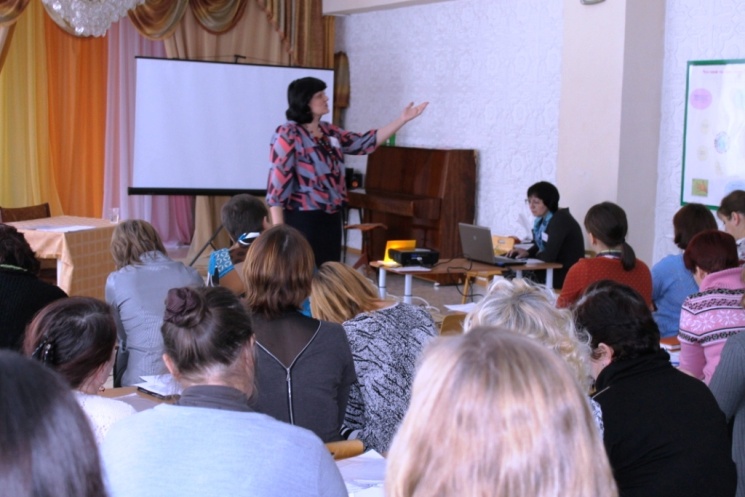 На практическом занятии  слушатели познакомились с современной, эффективной формой работы с семьей– постерным консультированием (воспитатель логопедической группы Чурилова И.Ю. )
Специально развивающая среда в ДОУ предусматривает систему условий, обеспечивающих эффективность коррекционно  - развивающей работы
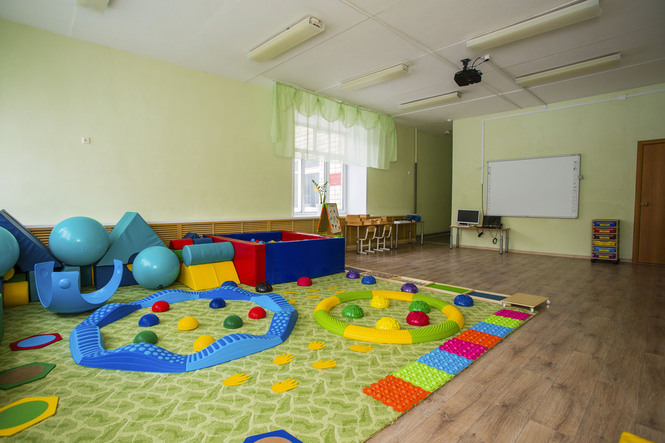 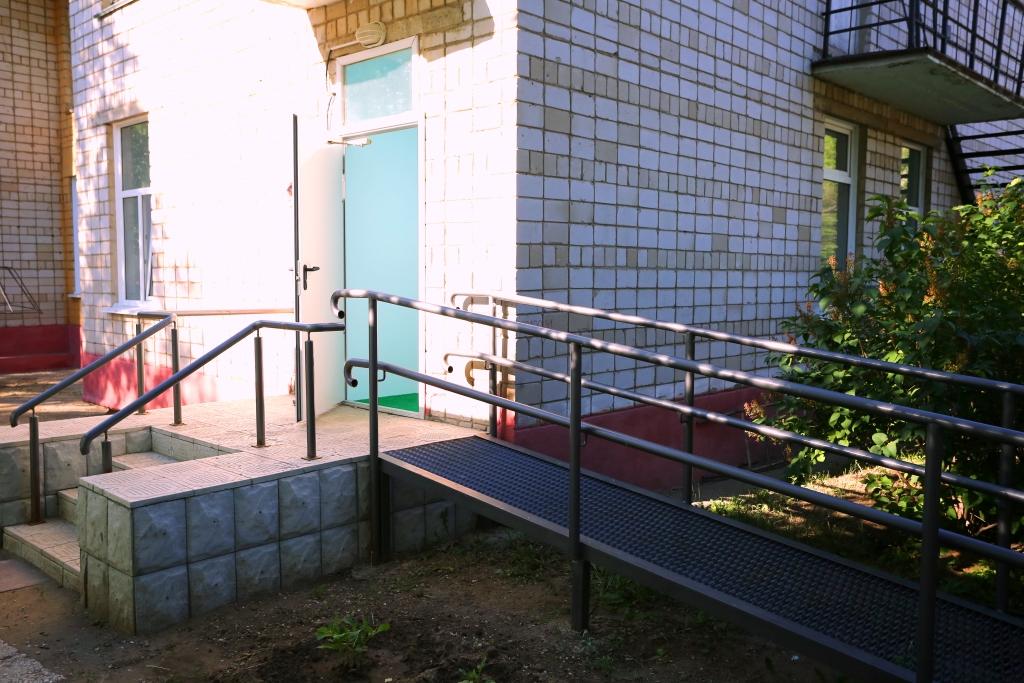 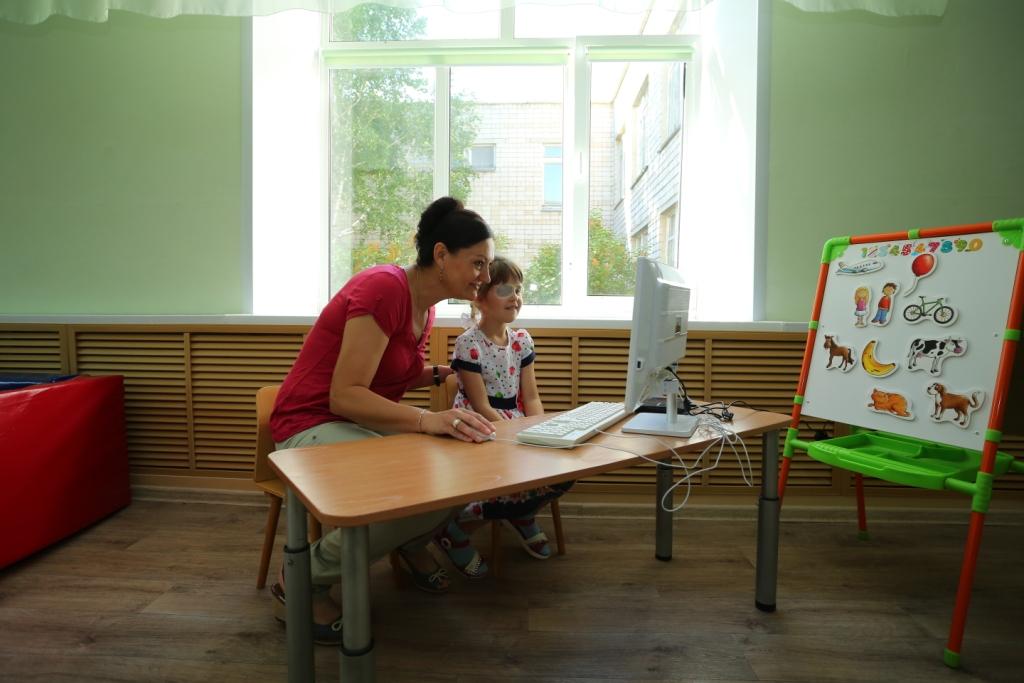 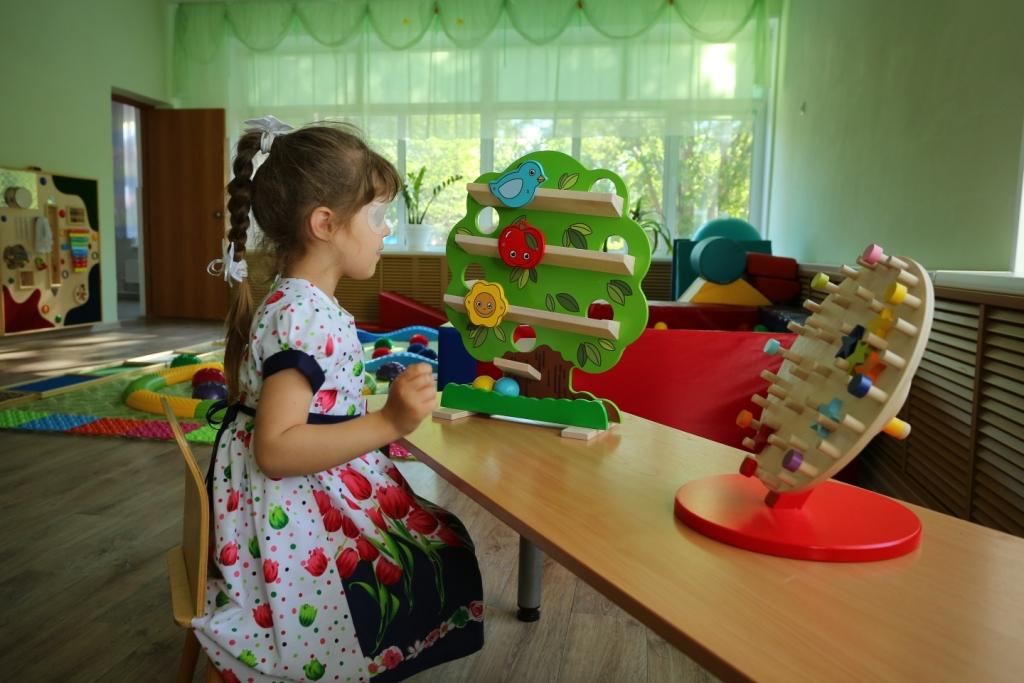 Физкультурно-оздоровительный центр, сенсорная комната, музыкально- театральная студия, слухо - речевой тренажер, Монтессори, Фребеля – материалы
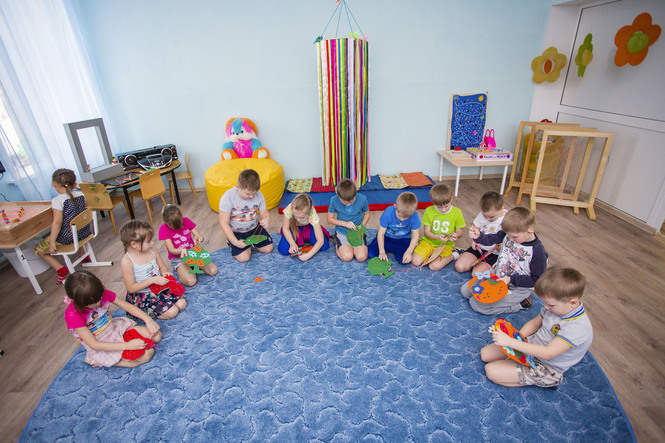 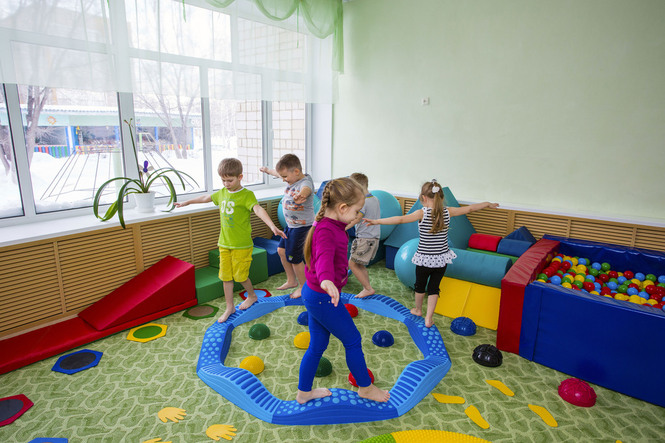 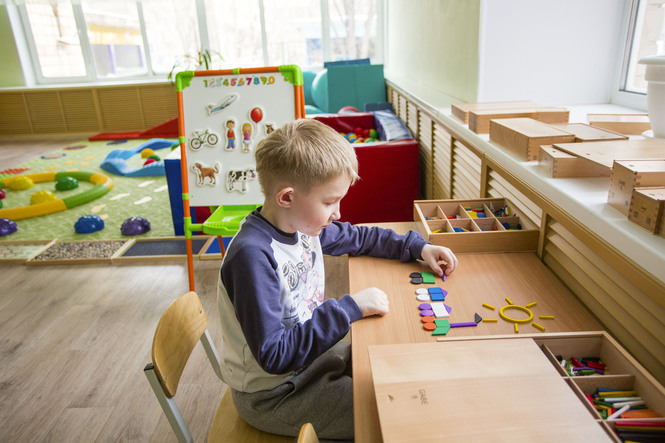 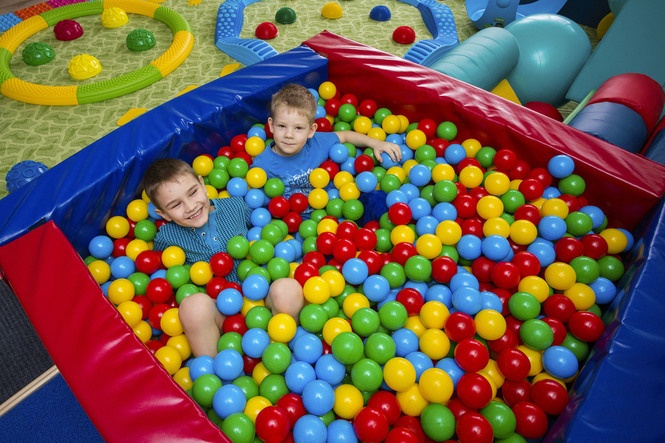 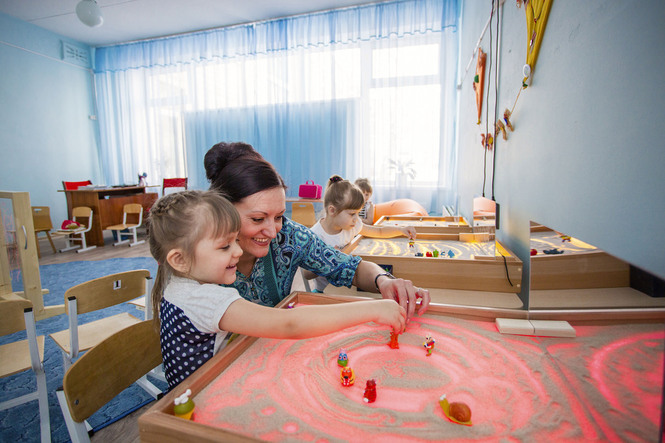 Региональная методическая школа
«Использование игровых технологий в логопедической практике 
с детьми с ОВЗ «Речевой экспресс» в обогащенной 
предметно-развивающей среде ДОУ»
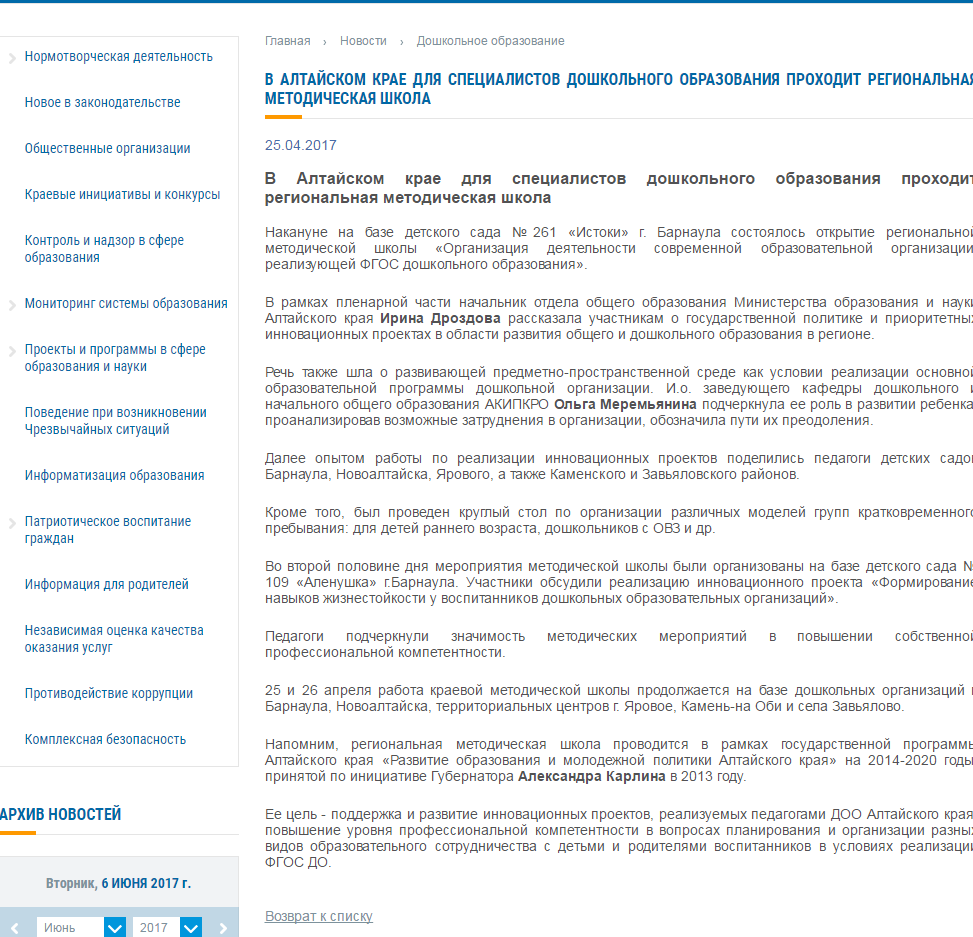 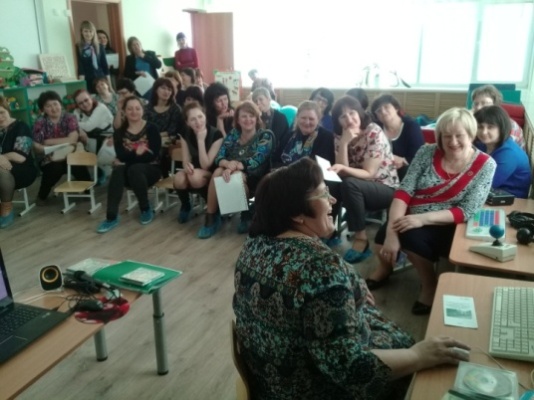 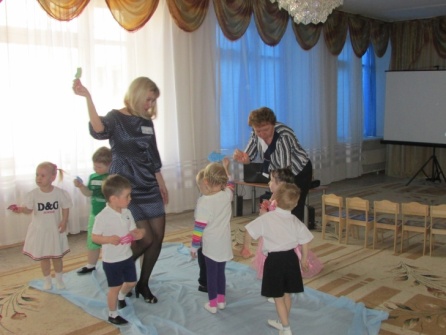 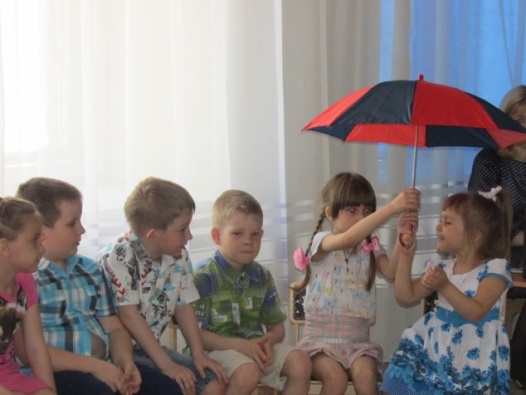 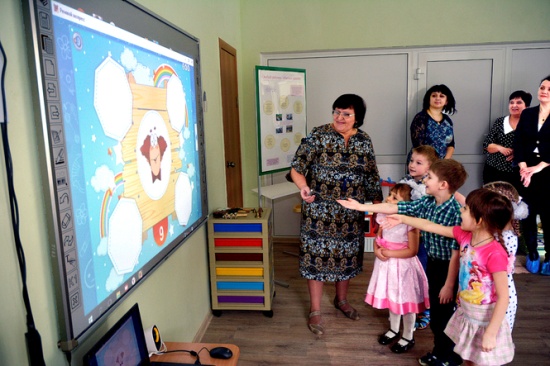 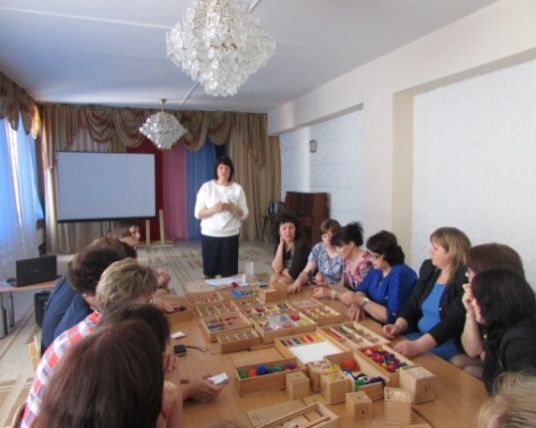 Результаты и эффекты деятельности  ресурсного центра
обобщение инновационного опыта и тиражирование практики реализации модели интегрированных  форм обучения детей с ОВЗ в ДОУ; 
оптимизация деятельности ДОУ, в которых созданы необходимые условия для обеспечения доступности качественного образования для детей с ОВЗ;
использование адаптированной образовательной программы в деятельности ДОУ города и Алтайского края;
дальнейшее сетевое взаимодействие с социальными партнерами в русле реализации АОП;
позитивная адаптация воспитанников к условиям ДОУ, приобретение социального опыта через активное и постоянное участие во всех мероприятиях общеобразовательного процесса;
повышение уровня педагогической компетенции родителей, продуктивное использование психолого-педагогических рекомендаций в дальнейшем сопровождении ребенка;
максимальное сокращение социальной изоляции семей, воспитывающих детей дошкольного возраста с ОВЗ.
Овладение педагогами  профессиональной
установкой на оказание помощи любому
ребенку вне зависимости от его реальных
учебных возможностей, особенностей  в
поведении состояния психического и
физического развития
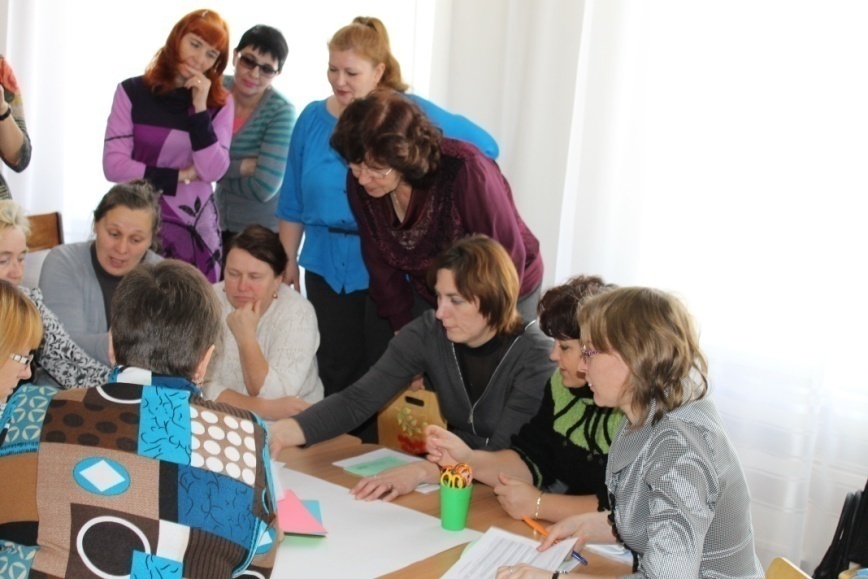